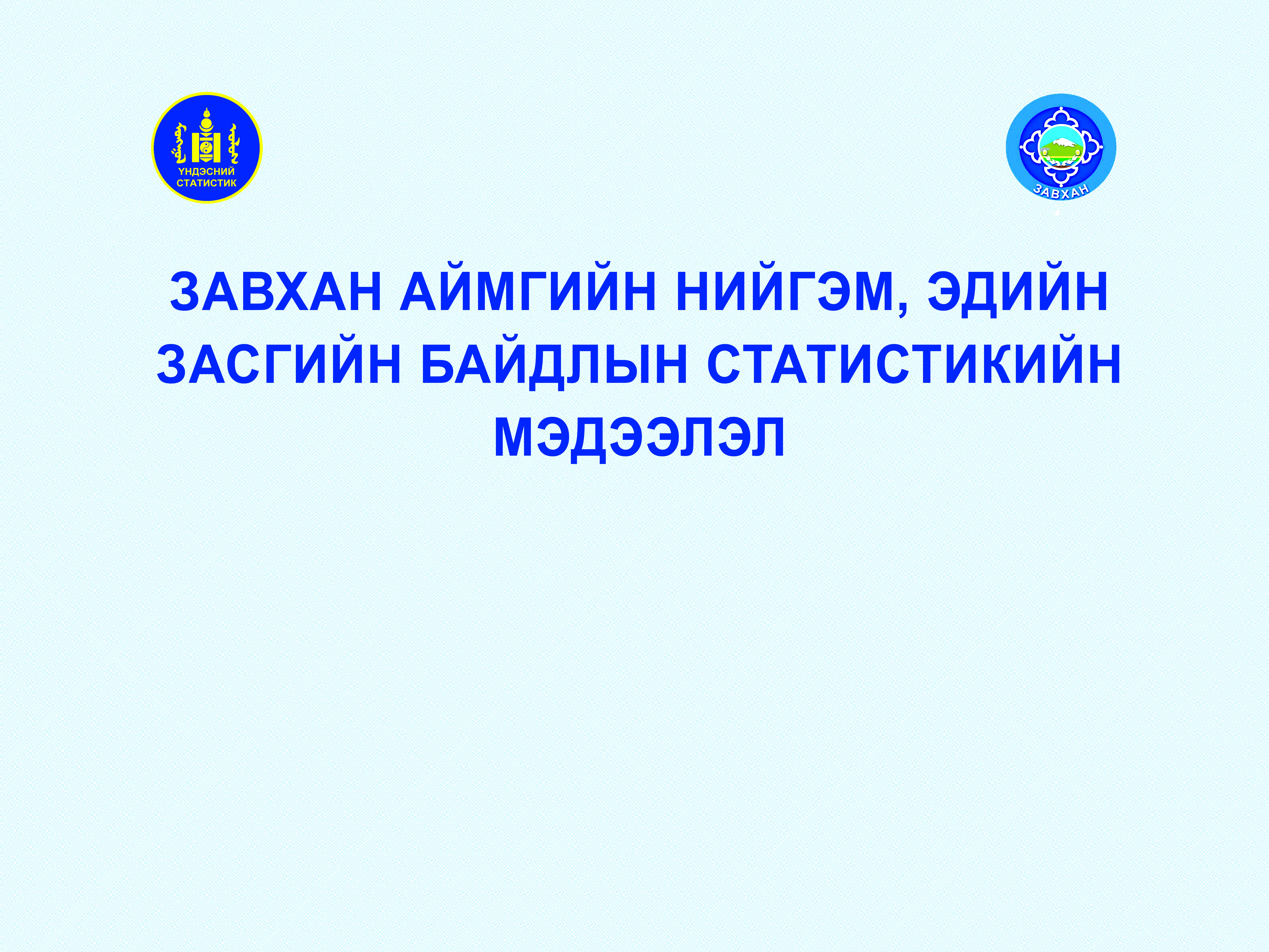 2014.04.10
ХҮН АМ, НИЙГМИЙН ҮЗҮҮЛЭЛТ-Хүн ам
2
ХҮН АМ, НИЙГМИЙН ҮЗҮҮЛЭЛТ - Хөдөлмөр
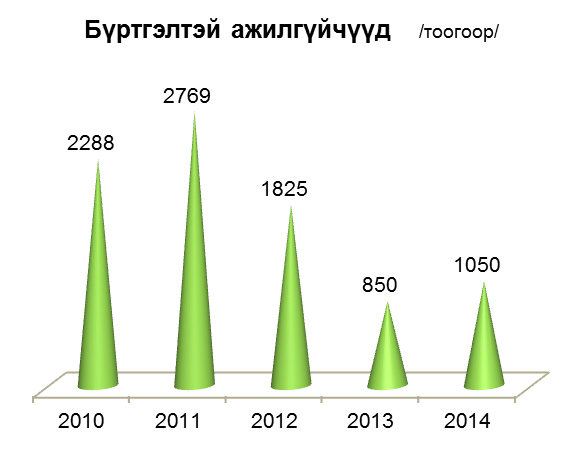 Эхний 3 сард 1050 хүн хөдөлмөр эрхлэлтийн албанд бүртгэгдсэн нь өнгөрсөн оны мөн үеэс 24.0 хувь буюу 200  хүнээр буурч, аймгийн дүнгээр 104 хүн ажилд зуучлагдан орсон нь өнгөрсөн оны мөн үеэс 206 хүнээр буурсан байна.
3
ХҮН АМ, НИЙГМИЙН ҮЗҮҮЛЭЛТ-Эрүүл мэнд
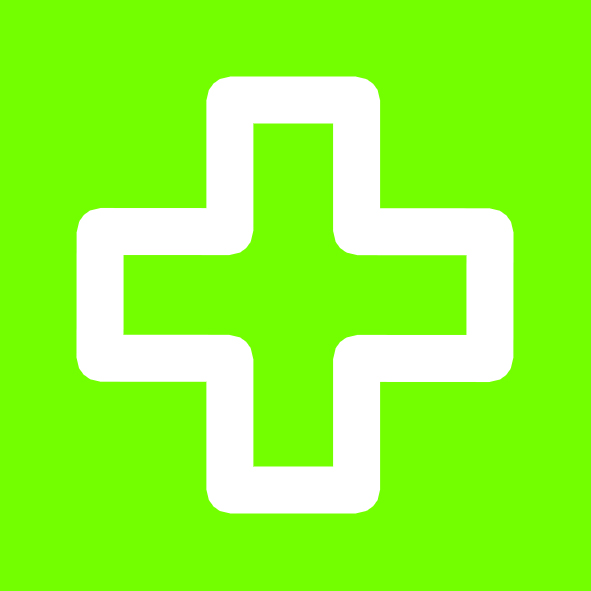 4
МАКРО ЭДИЙН ЗАСГИЙН ҮЗҮҮЛЭЛТХэрэглээний үнийн индекс
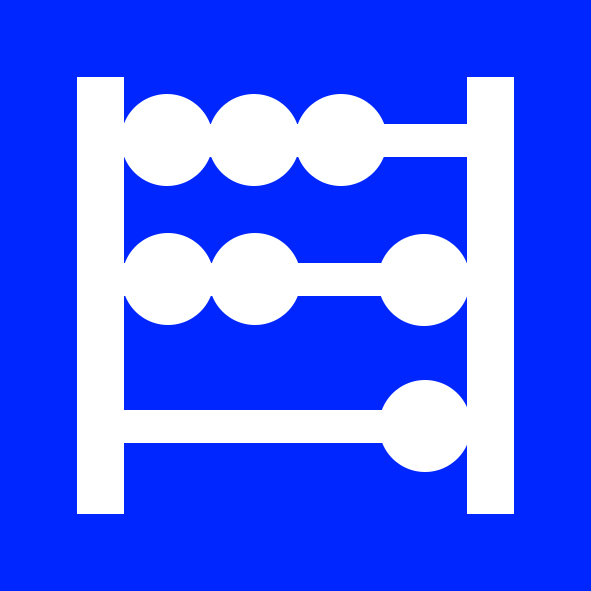 Хэрэглээний бараа үйлчилгээний ерөнхий индекс өмнөх оны мөн үеэс 10.2 хувиар, 2012 оноос 14.9  хувиар тус тус өссөн байна.
5
АЖ ҮЙЛДВЭРИЙН САЛБАРЫН НИЙТ ҮЙЛДВЭРЛЭЛ ЭХНИЙ 2 САРЫН БАЙДЛААР /ОНЫ ҮНЭЭР/
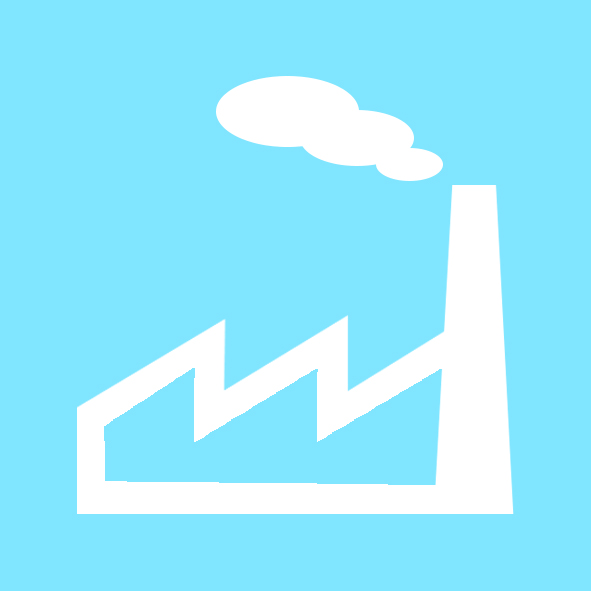 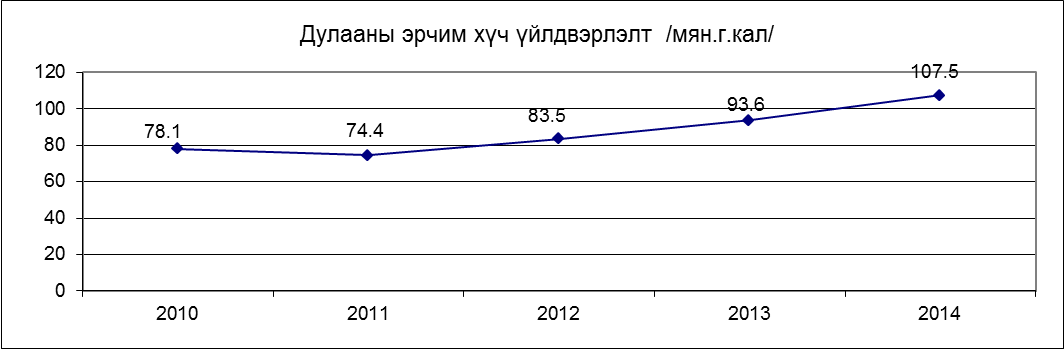 6
НЭГ ЦОНХНЫ ҮЙЛЧИЛГЭЭ ЭХНИЙ 2 САРЫН БАЙДЛААР
7
ХӨДӨӨ АЖ АХУЙН САЛБАР
8
ХӨДӨӨ АЖ АХУЙН САЛБАР
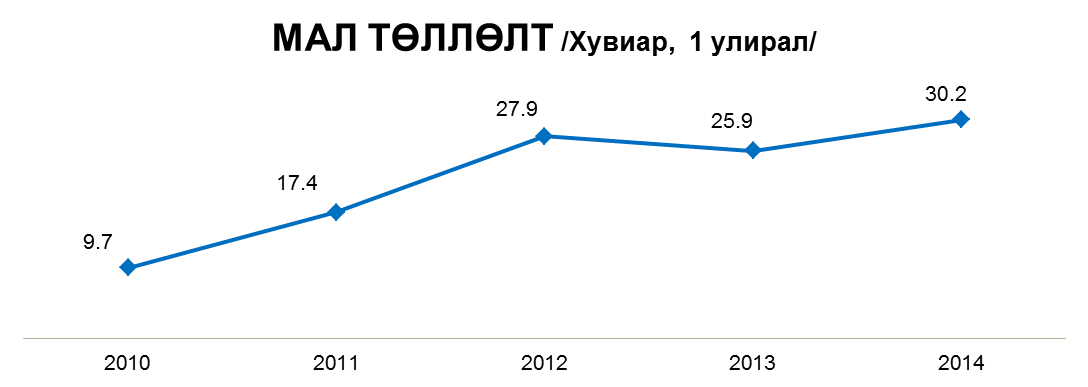 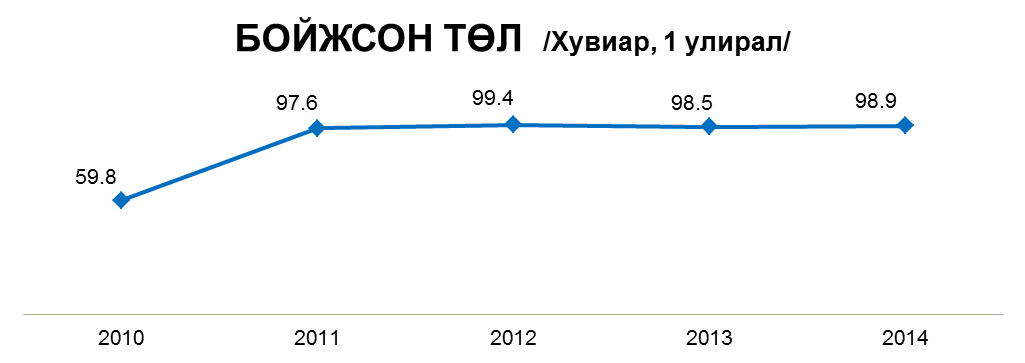 9
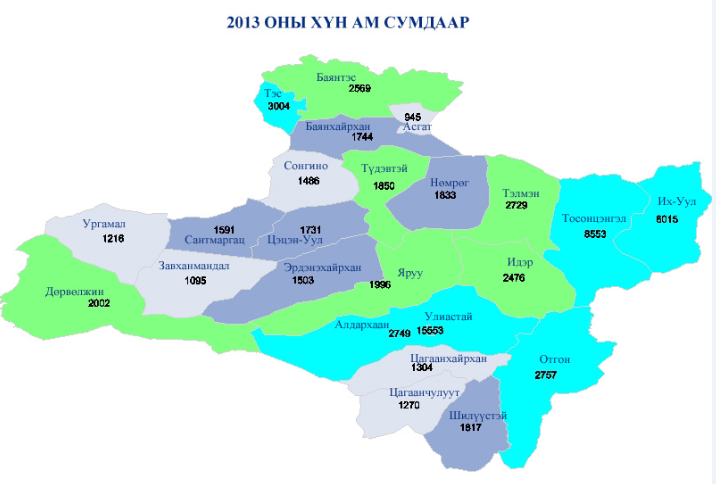 АНХААРАЛ ТАВЬСАНД БАЯРЛАЛАА.
Завхан аймгийн статистикийн хэлтэс
10